Interoperabilitáshttp://moodle.agriteach.hu/mod/book/view.php?id=58&chapterid=176- rendszerek együttműködése –az agrárinformáció menedzsmentben
A Gazdálkodási Napló példáján keresztülhttp://moodle.agriteach.hu/mod/book/view.php?id=92&chapterid=942
Dr. Papócsi László Gábor
2019. Gödöllő
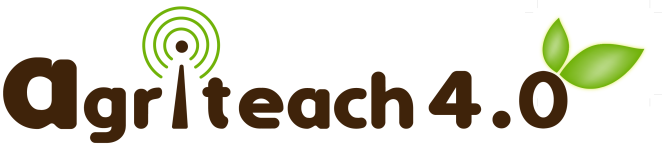 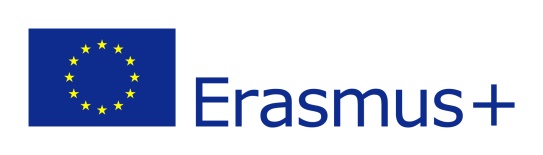 Különféle szintek
Fájl szint
SOAP WebService API
RESTful WS API
Távoli adatbázis kapcsolat


https://smartbear.com/blog/test-and-monitor/understanding-soap-and-rest-basics/
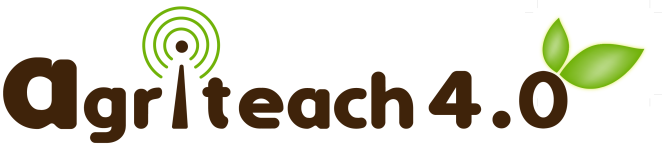 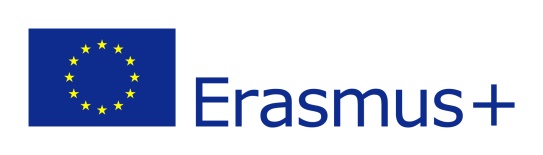 1. Állományok – fájlok kezelése
Fájlok importja, exportja (csv,xls,shp,xml,kml)

eKérelem betöltése – forrás: kincstár
MePAR betöltés – forrás: mepar.hu
ENAR betöltés – forrás: enar.hu
SHAPE ZIP (1002163691)
Talajminta, levélanalízis, stb
DB-be mentés előtt áttekintő, megerősítő felület
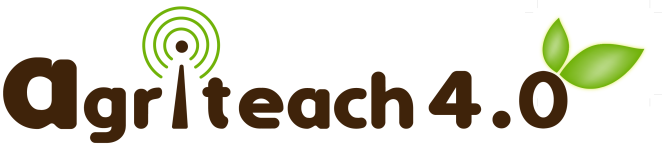 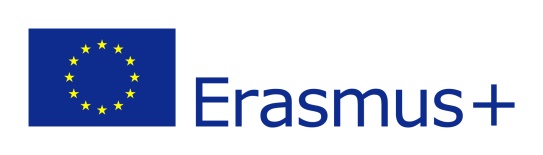 E-Kérelemhttp://moodle.agriteach.hu/mod/book/view.php?id=58&chapterid=172
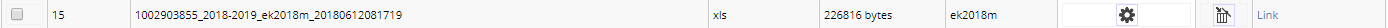 Módosítás előtt (05.15) és után eltérő formátum!
Betölt vagy frissít (azonos blokkon belül azonos méretű tábla esetén)
Utána szükséges  a növények, a blokkok és nitrátosság be/áttöltése.
Mepar Ld külön 
Hasznkód nem elég, a növényt is generálni kell (adott esetben spec. fajta, megjegyzés,…)
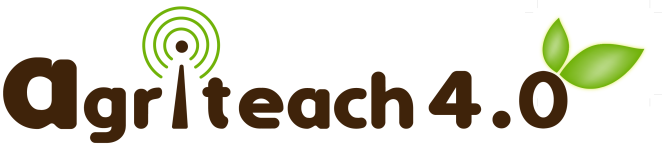 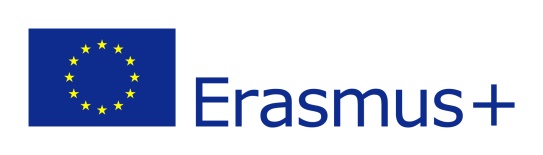 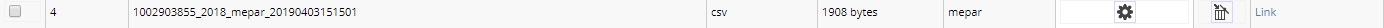 MePAR Blokk
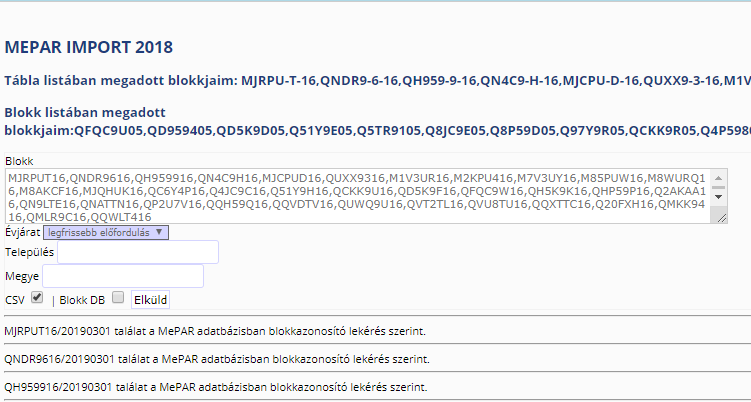 /mepari
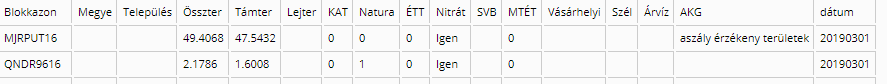 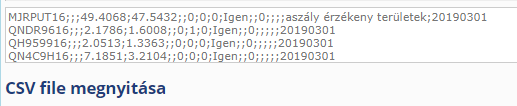 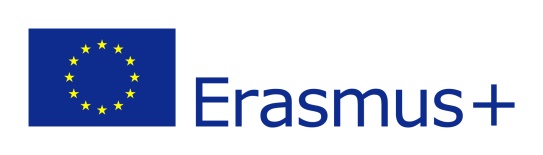 ENAR
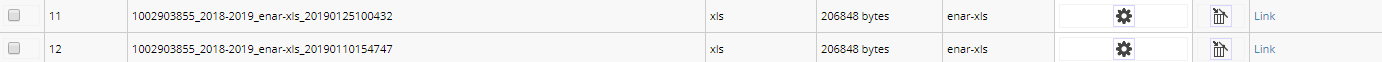 Ki is javítja a hiányzó kikerülést a szül. dátum és kiker kor hó számítása alapján, a betöltéskor
Betöltés után fajta/korcsoportra GN14 kiszámítása
Mentett ENAR kimutatás lista, nem aktuális fajták kiszűrése
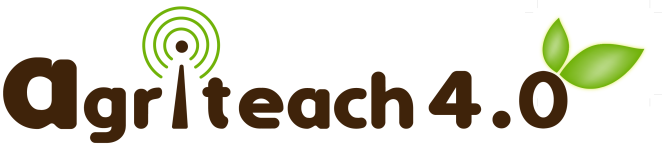 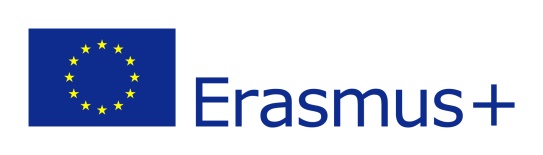 ENAR egyedlista
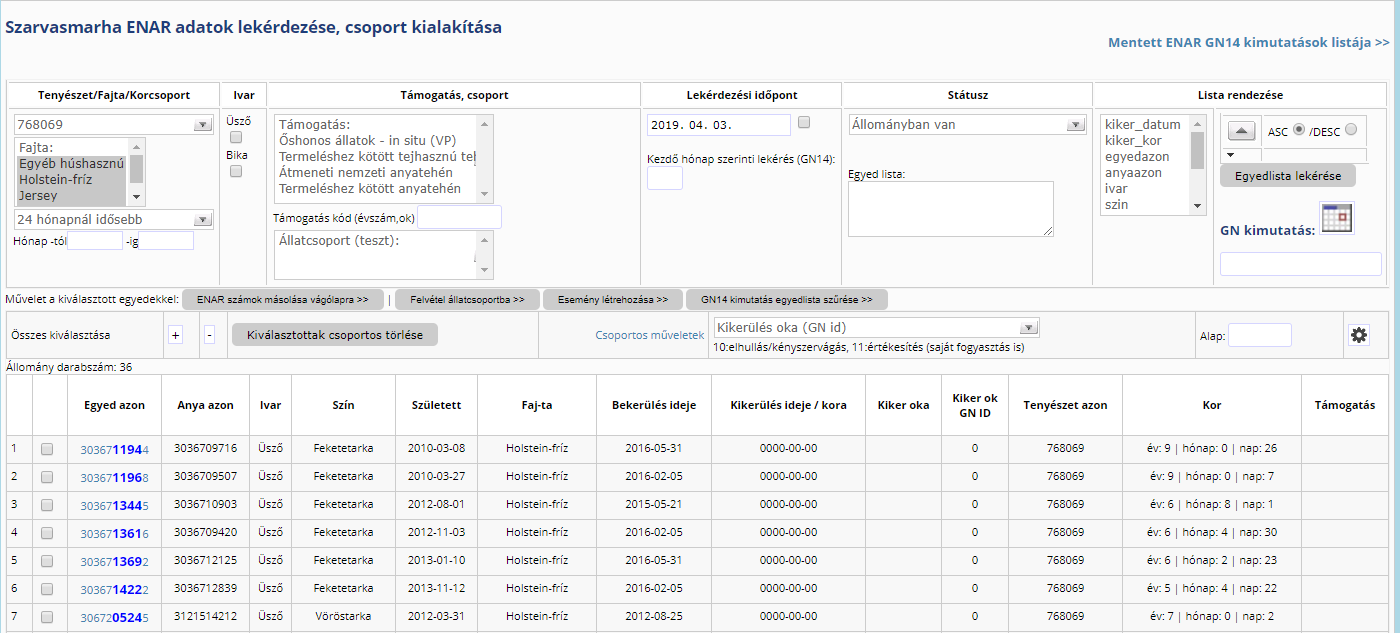 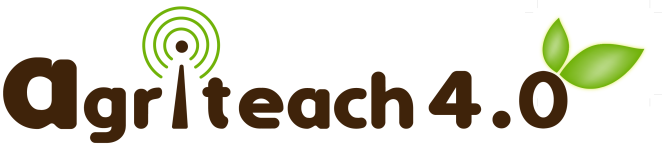 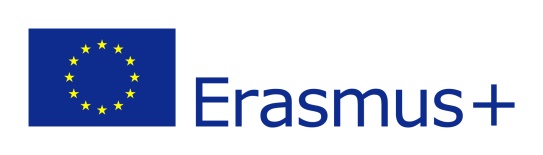 GN14, fajta/korcsoportok
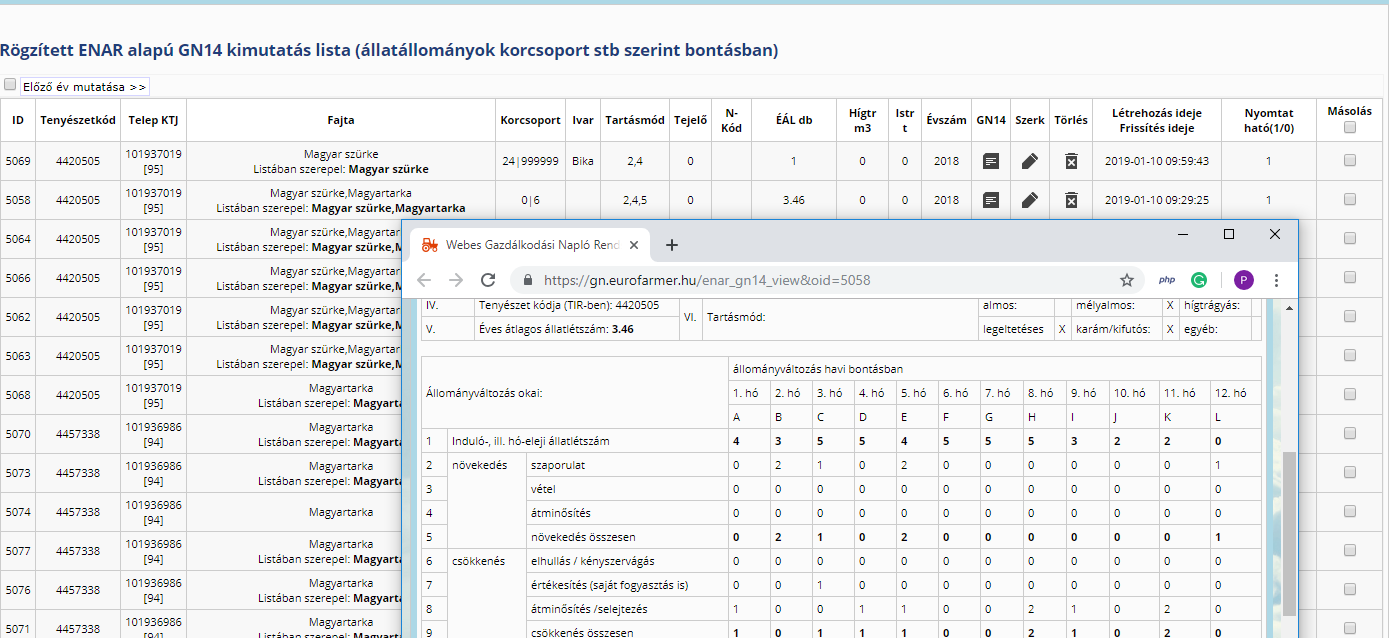 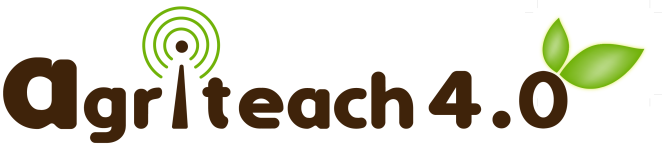 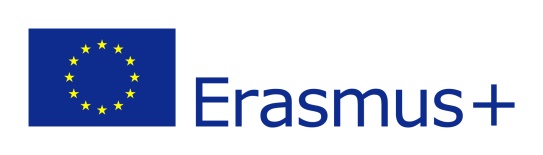 2. SOAP WebServic
NÉBIH Növényvédőszer
NÉBIH Termésnövelő anyag
Token
https://novenyvedoszer.nebih.gov.hu/EngedelykeresoService/EngedelyService.svc?singlewsdl
https://termesnovelo.nebih.gov.hu/EngedelykeresoService/EngedelyService.svc?singlewsdl

$client = new SoapClient("https://termesnovelo.nebih.gov.hu/EngedelykeresoService/EngedelyService.svc?singlewsdl");
$parameters = array("token" => „token");
 $result = $client->GetTermesnoveloTipusList($parameters);
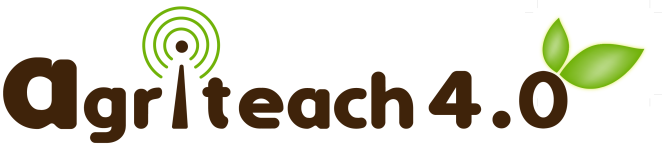 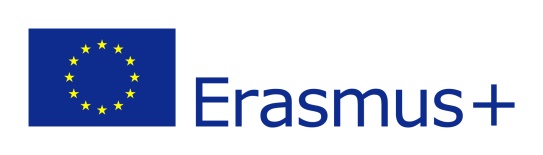 Növényvédőszer adatbővítés
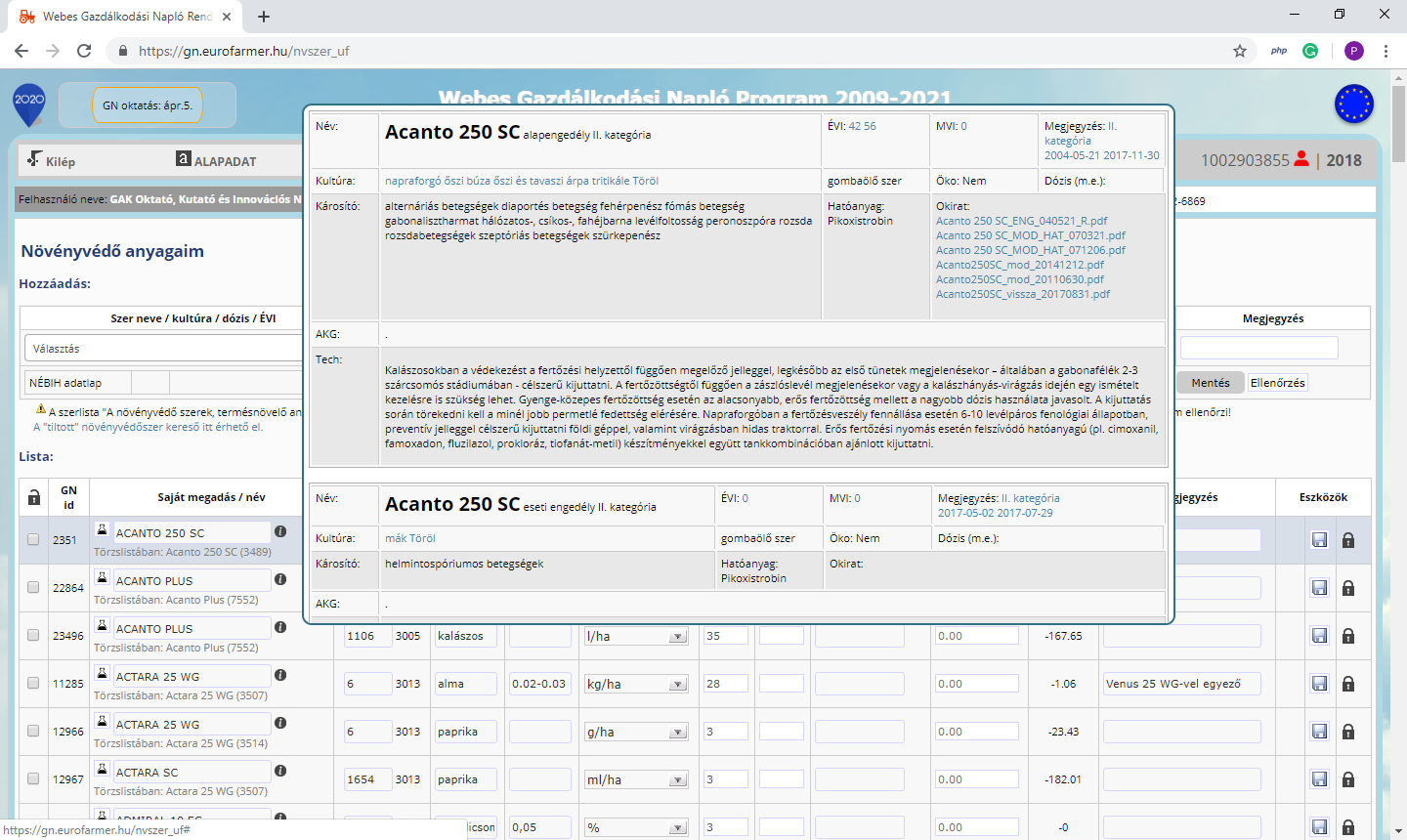 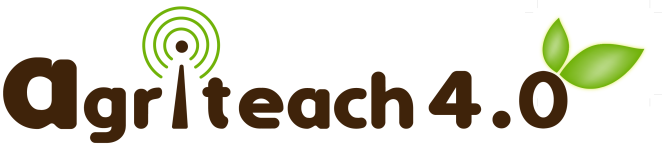 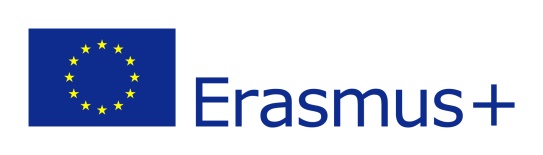 Lejárt token miatt hiányzó adat
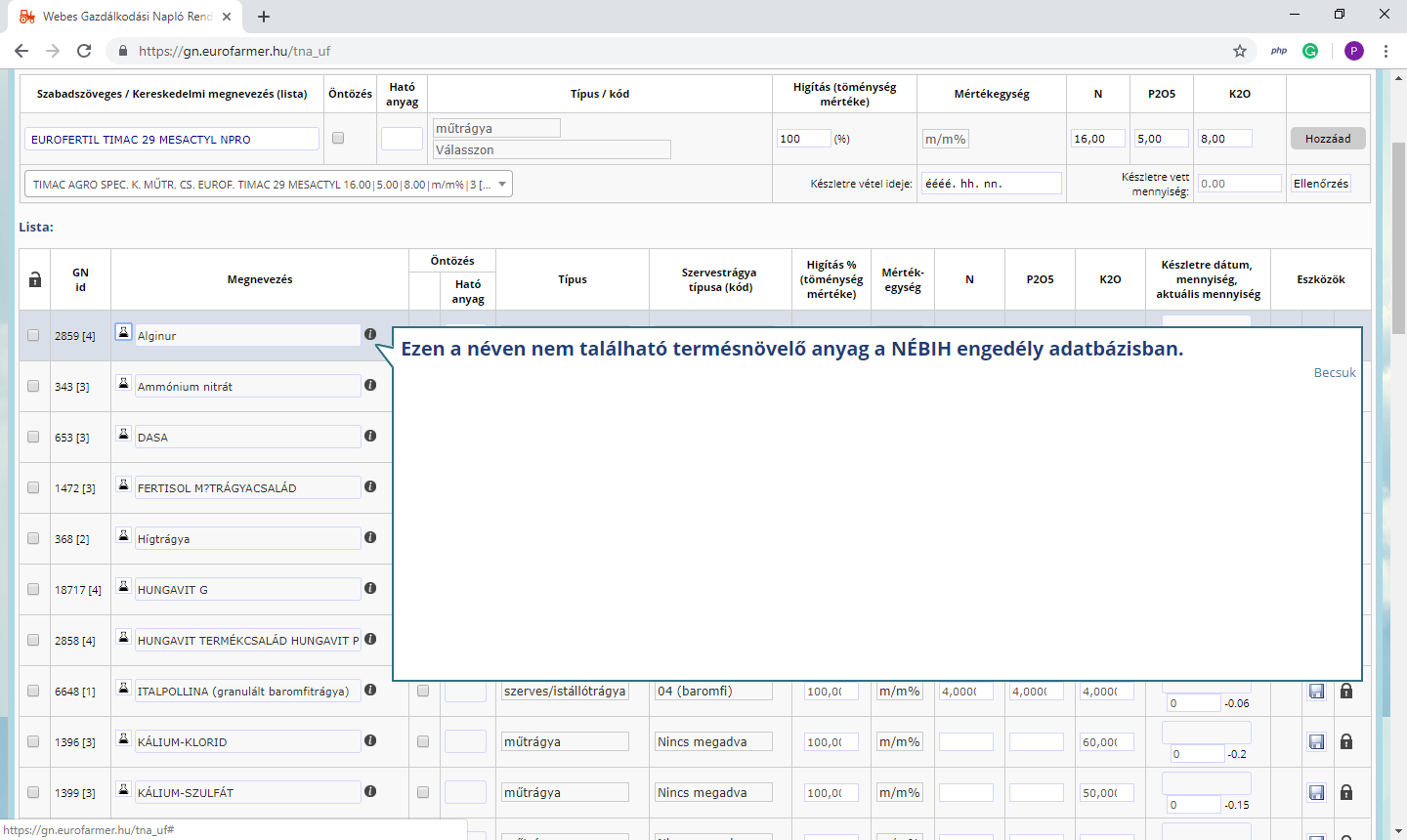 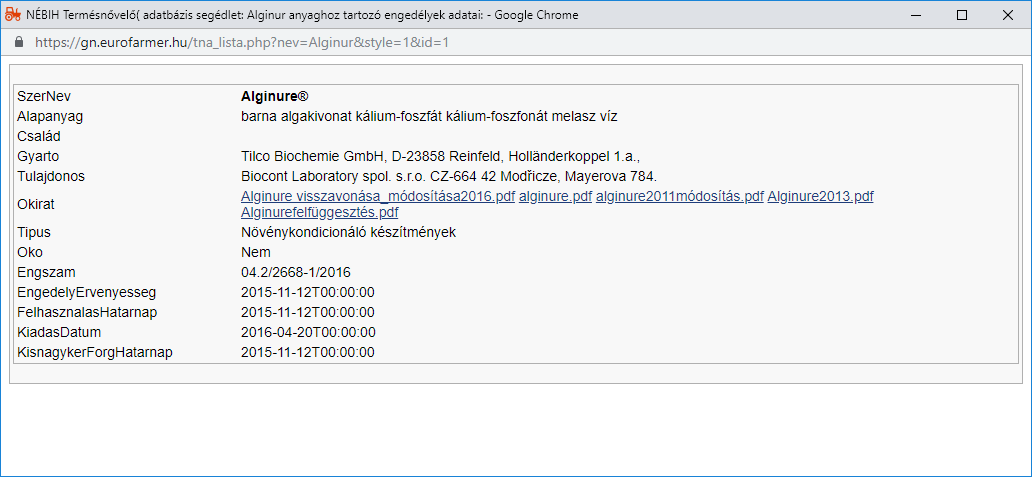 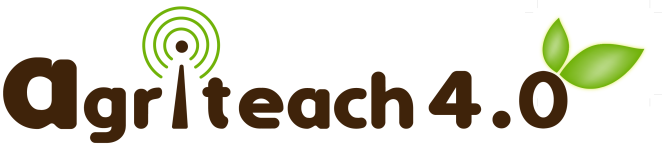 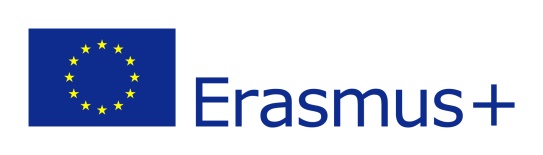 http://moodle.agriteach.hu/mod/book/view.php?id=91&chapterid=305
3. REST API WS
$urlcontent=file_get_contents( $url );
	$result = json_decode( $urlcontent );
IRRISAT https://irrisat-cloud.appspot.com/api
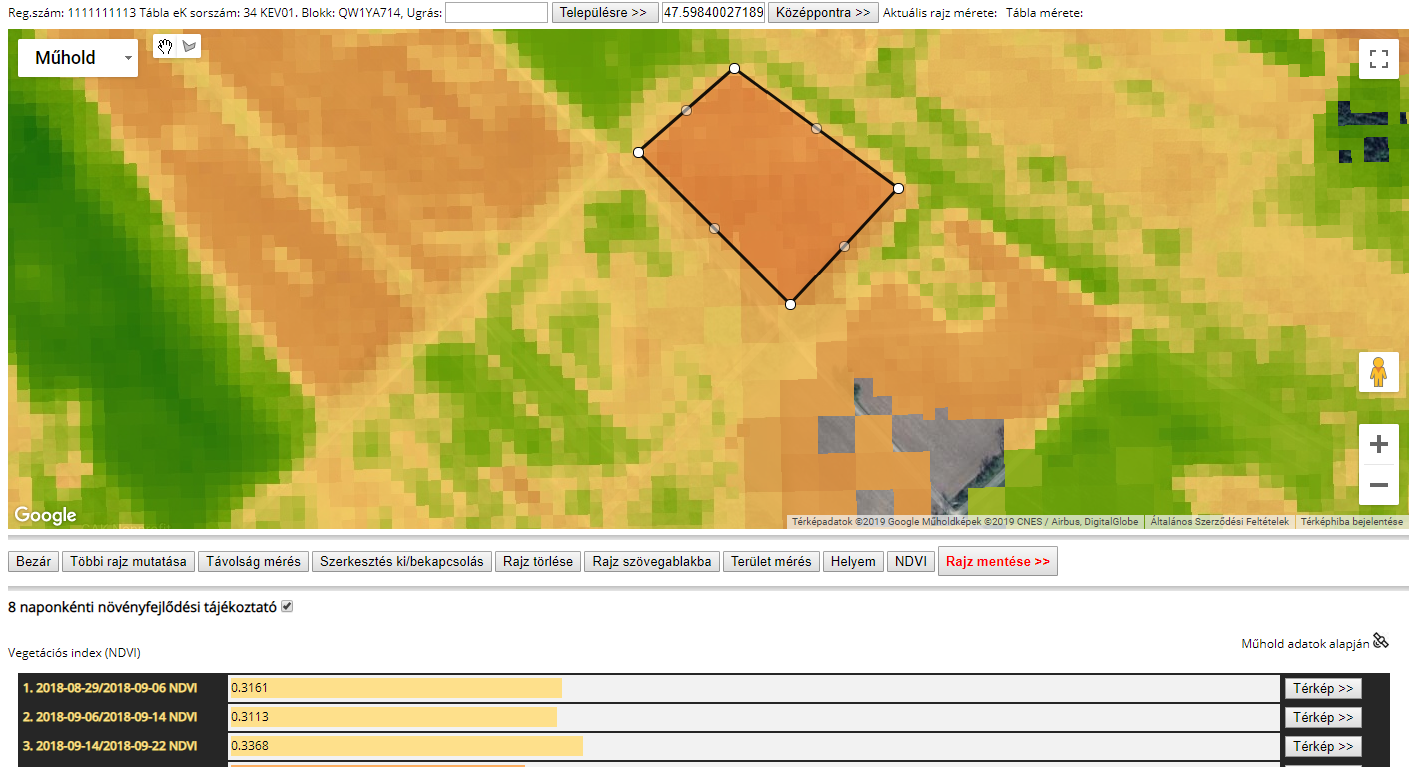 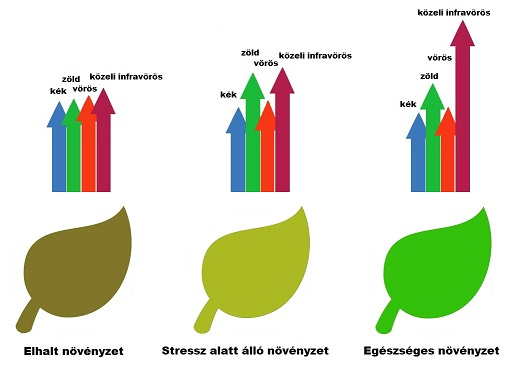 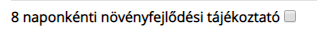 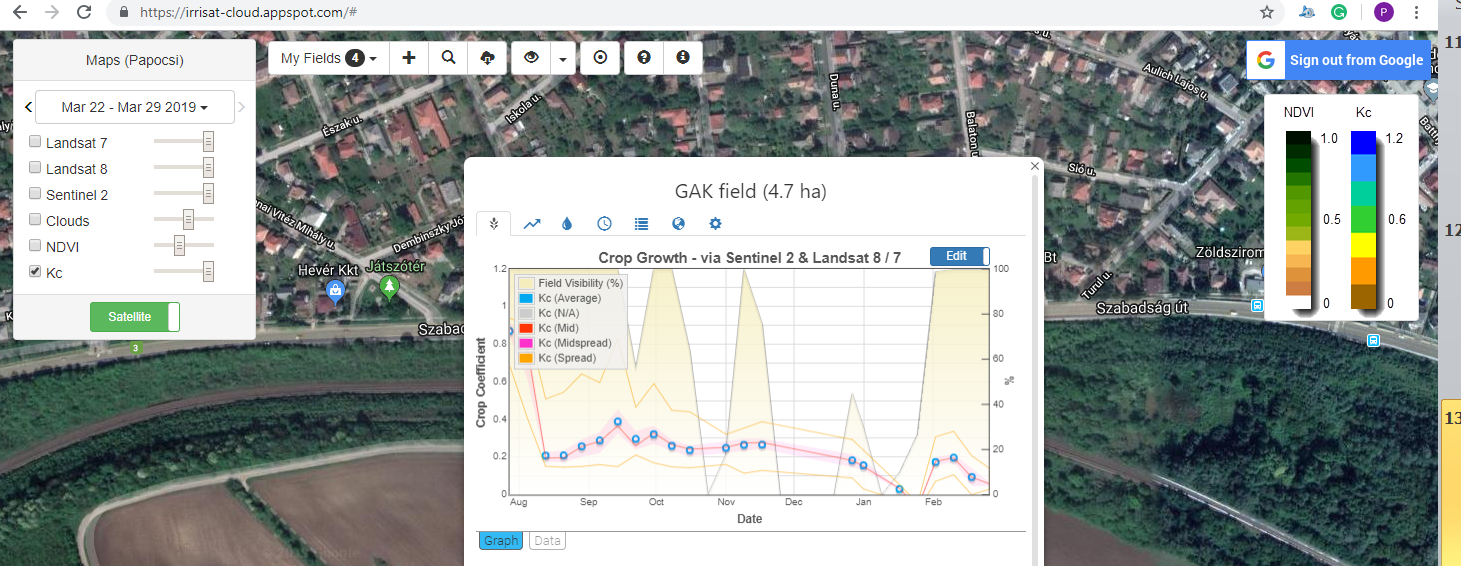 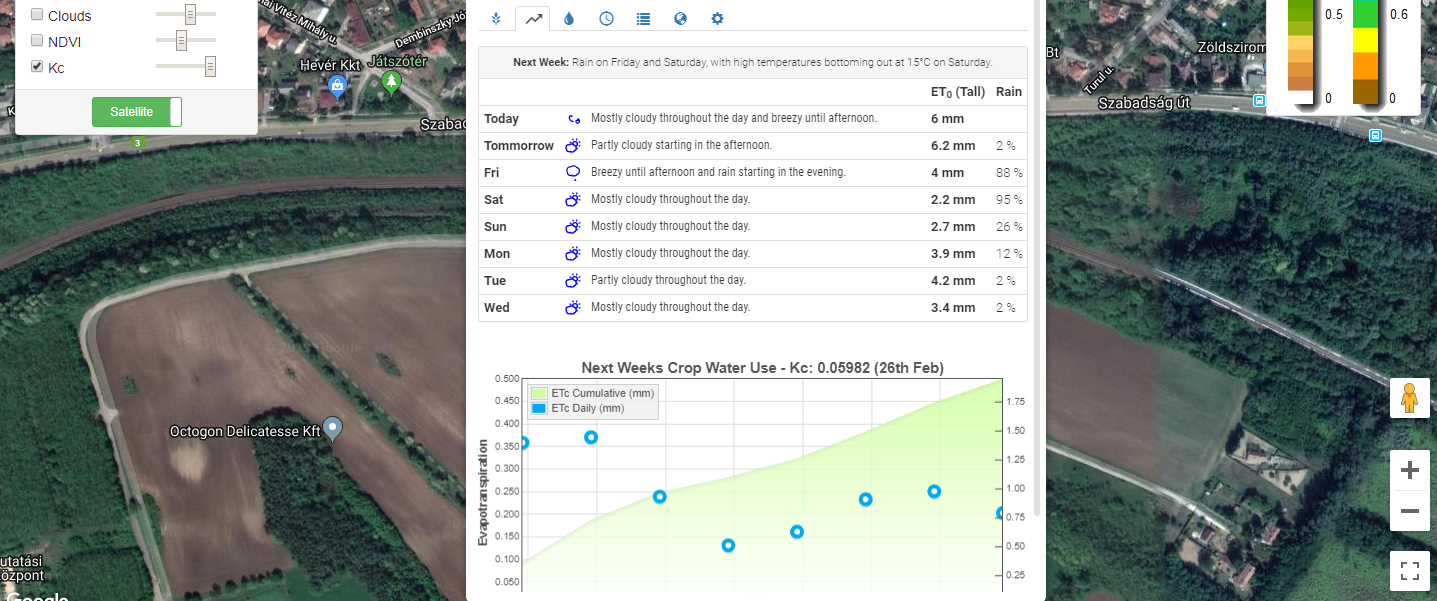 4. Távoli adatbázis engedély
Biokontroll Kft
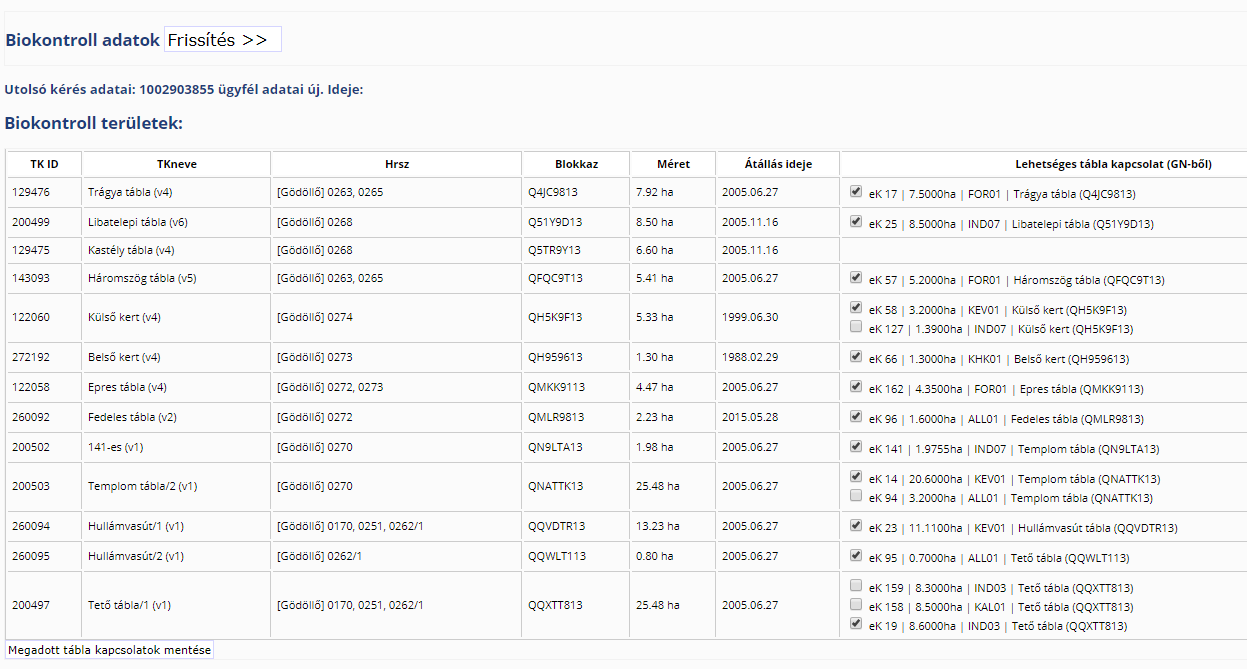 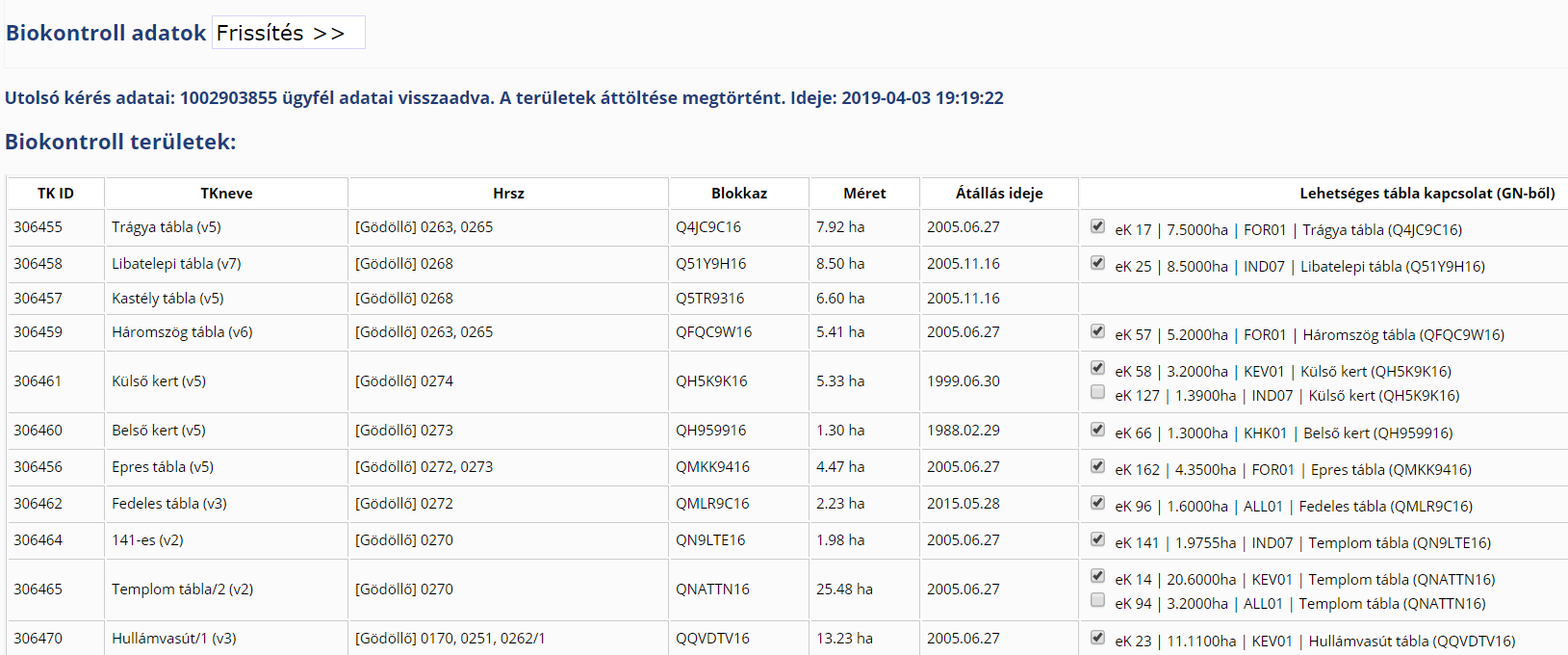 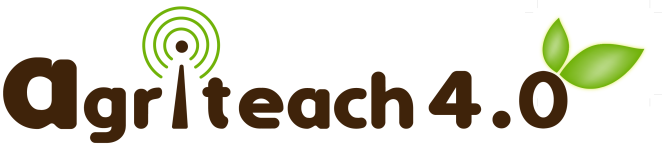 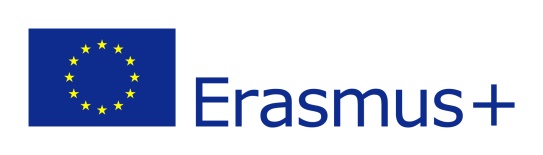 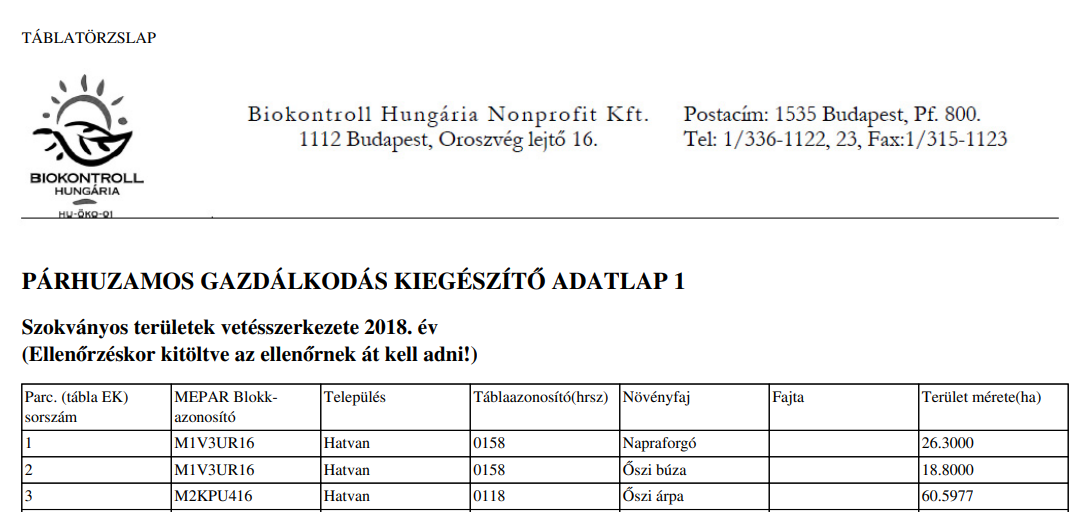 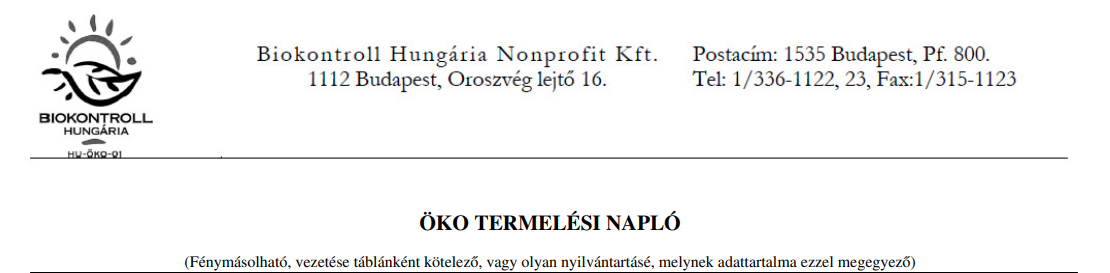 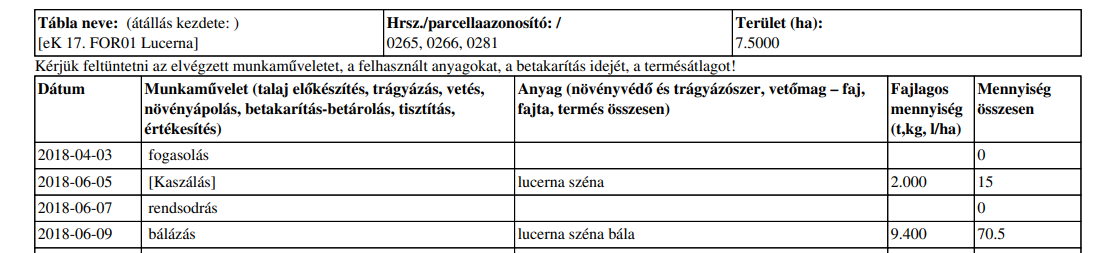 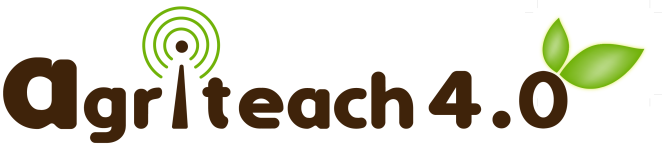 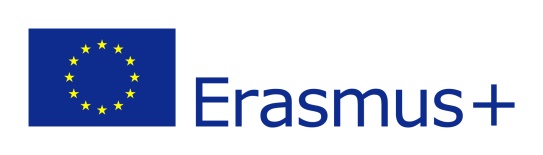 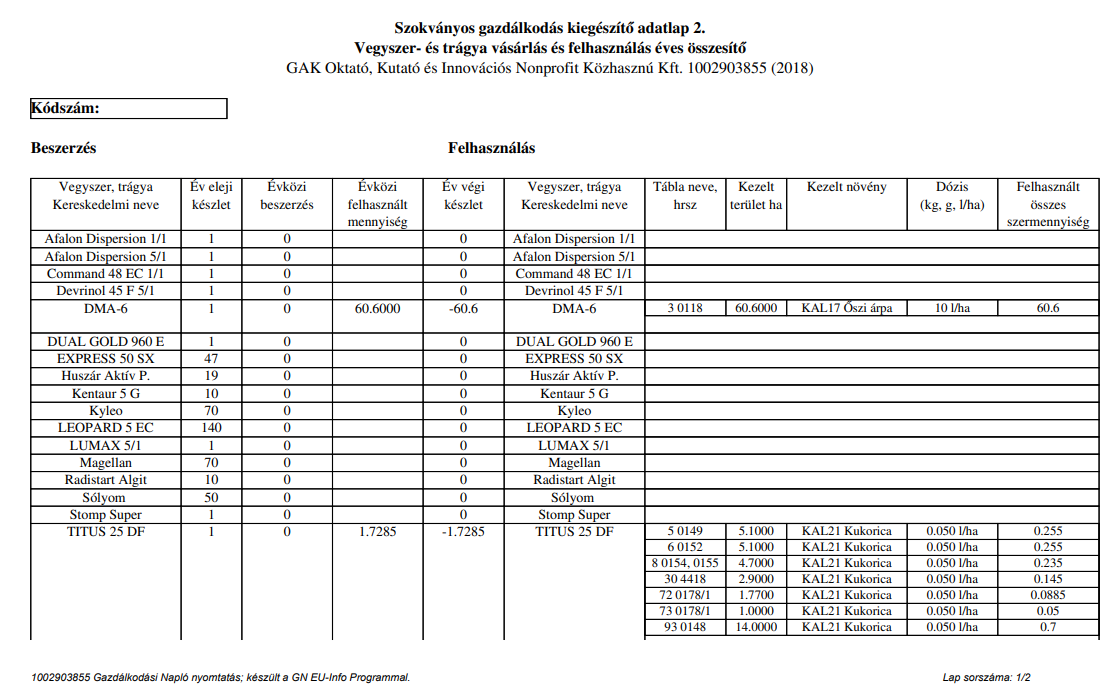 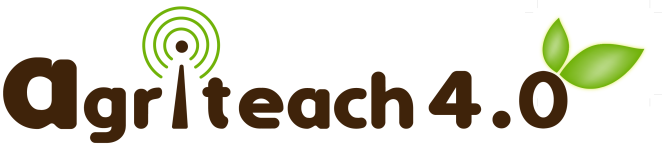 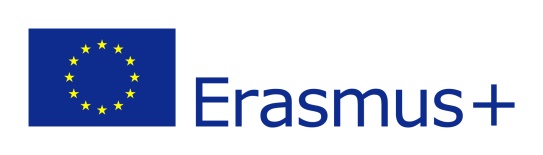 Nagyon hiányzik:
Elektronikus (egységes szerkezetű –ld XSD) talajlabor mintavételi eredmény
…ötletek, javaslatok (?)
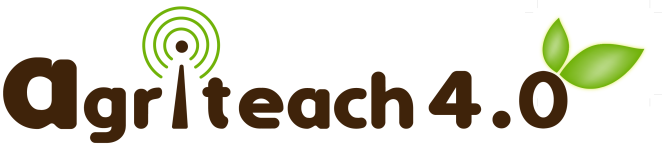 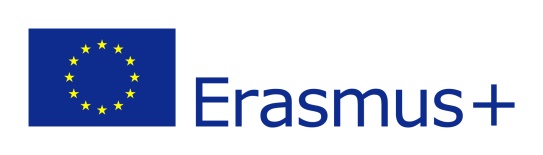 Kimenetek (xml, xls)
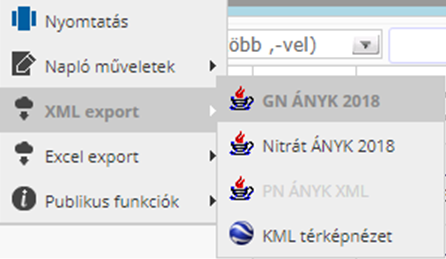 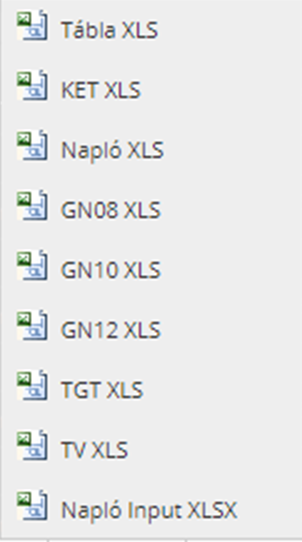 Hivatalos XML exportok
Excel mentések (tanadó csop. is)
Napló nyomtatása excelbe (is)
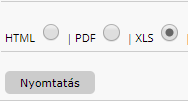 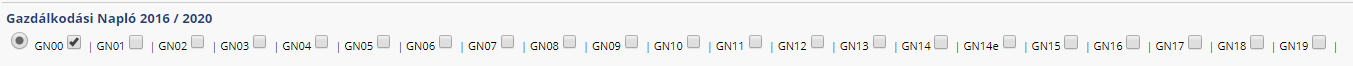 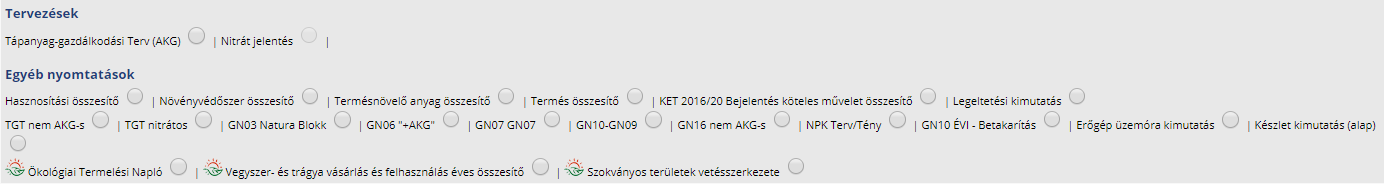 Egyéb konverziók
WGS <-> EOV konverzió (térkép)
eK201xm -> ÁNYK Nitrát 201x N1+NT8 fül konverzió (public/ek2anykn)
Gázolaj ÁNYK P5 (földrészleti adatok) -> CSV konverzió (goanykcsv)
SFH kalkuláció haszn kódok alapján
Levélminta címke nyomtatás, stb
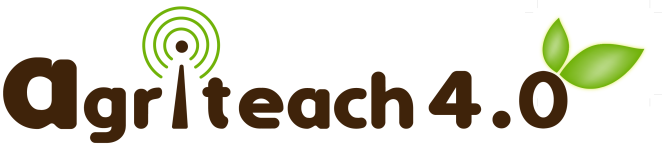 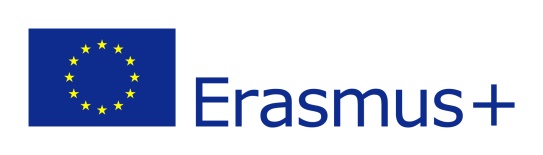 Köszönöm (és/helyett): 

Beszéljük meg!
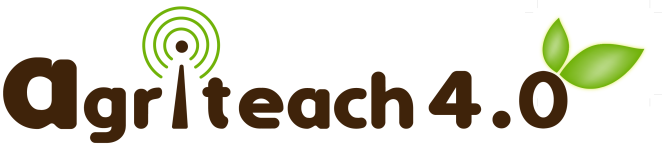 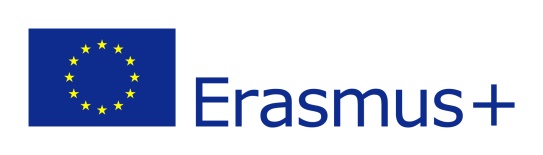